Estimation, Prediction, and Reconstruction of Atmospheric TurbulenceMinimising servo-lag error in SCAO and MCAO applications
Jesse Cranney, Francois Rigaut, Jose De Dona, Visa Korkiakoski
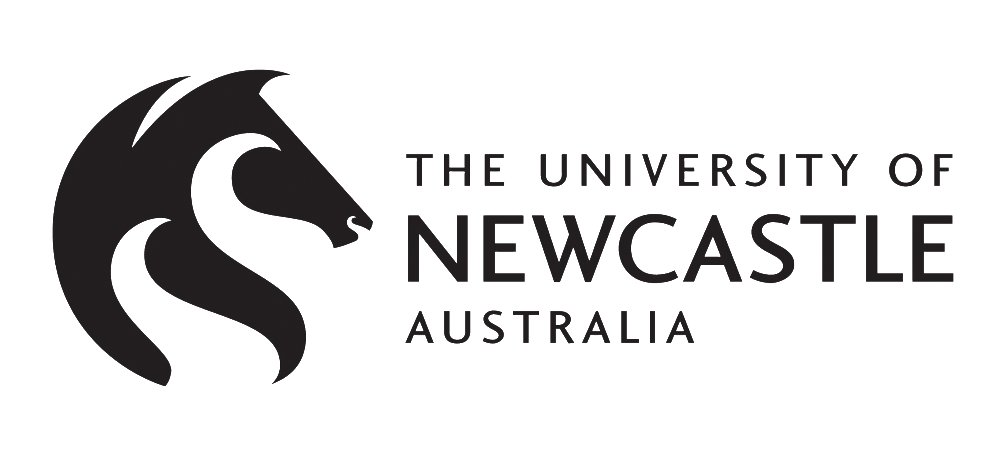 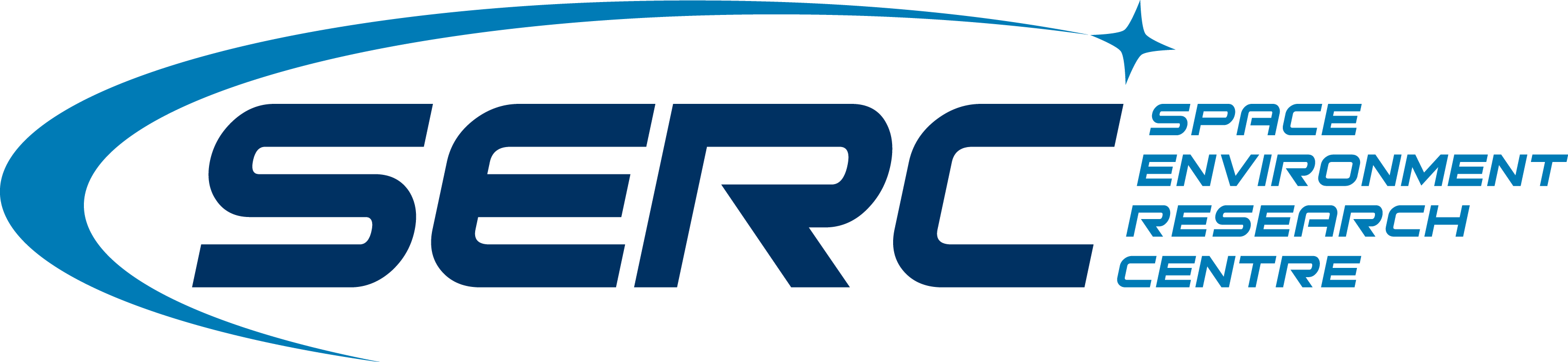 What is the issue?
ALL Wave-front sensors introduce measurement delay into Adaptive Optics systems.
ALL real-time control is based on observations of the past. This is worse in AO thanks to the “2 frame delay”
Non-predictive AO schemes introduce servo-lag error. 
Two (non-exclusive) options are available to reduce servo-lag error:
A) Increase Speed of AO loop
B) Improve estimation/prediction of turbulence
Option A) Go Faster
Pros:
Increasing speed directly reduces servo-lag error,
Faster DM updates enables correction for faster temporal dynamics,
Simple control schemes work “good enough” in most cases.
Cons:
Wave-front sensor read-out noise ruins signal-noise ratio.
Computational demand grows inversely with control period.As latency tends to zero, computation demand tends to infinity.
Option B) Improve Prediction
Pros:
Can dramatically reduce (if not completely eliminate) servo-lag error.
Improve measurement utilisation (spatial/temporal sensor fusion).
Allows for the utilisation of more prior knowledge on turbulence (dynamic/statistical properties).
Rich existing literature on linear estimation (e.g. Kalman Filter) and linear control (e.g. LQR).
Cons:
Higher computational demand per command calculation.
Requires some kind of “tuning” or System ID stage.
More challenging to implement.
Non-Predictive SCAO
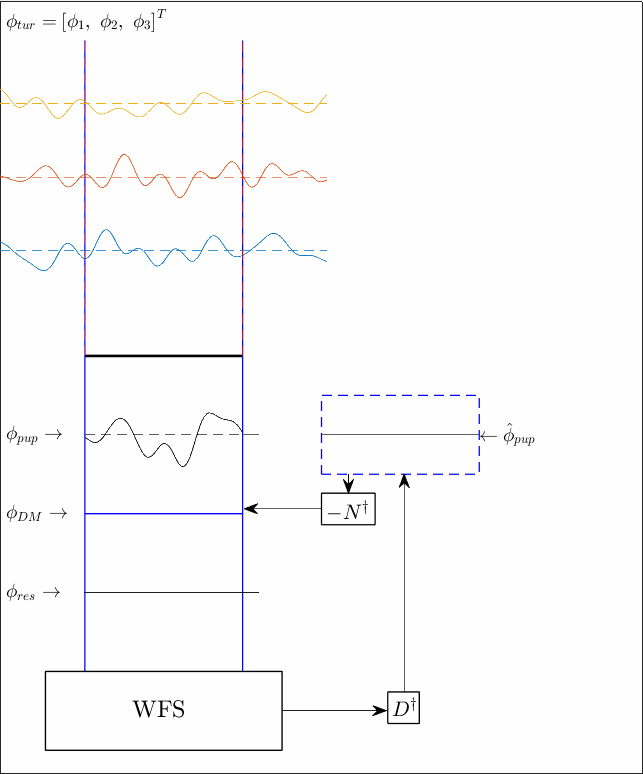 Summary:
Estimate the pupil-plane projected turbulence wave-front.
Use measurements from 1 WFS.
Correct for phase with a single DM conjugated to the pupil/ground layer.
Predictive SCAO
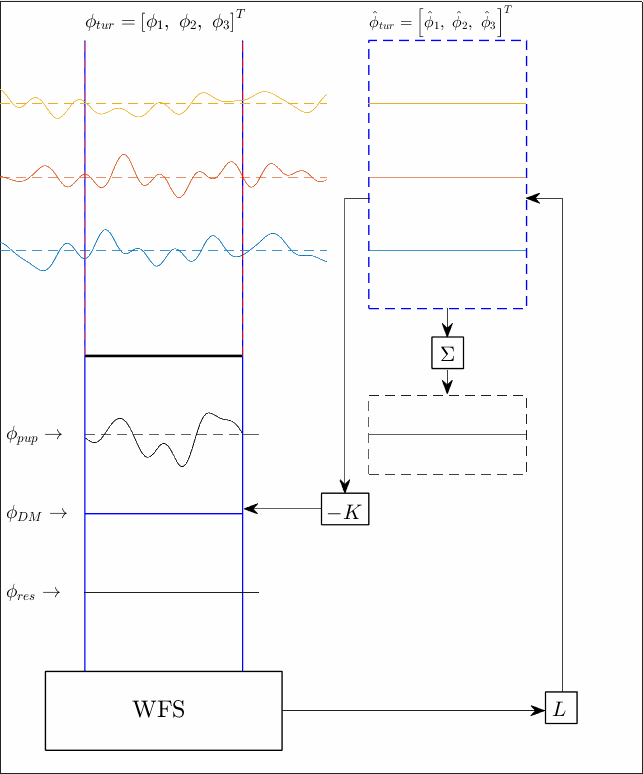 Same physical apparatus as non-predictive scheme, but using knowledge of turbulence dynamics, try to estimate the individual layer phase contribution.
Improves estimate of the pupil wave-front AND allows prediction for the wave-front for multiple frames.
Predictive SCAO (continued)
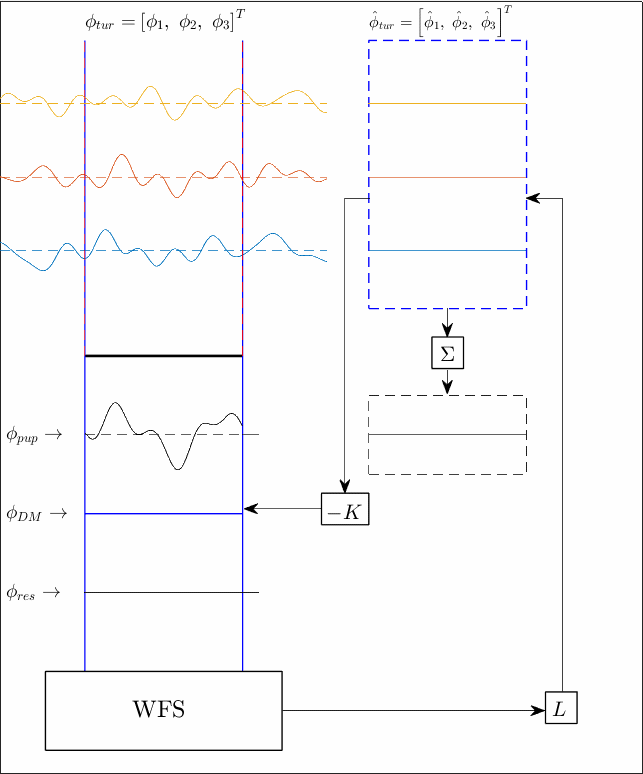 Depends on knowledge of the layer speeds/directions.
This is directly solvable in SSA (satellite tracking) if the up-to-date CN2 profile is known (along with telescope slew-rate).
This is solvable in general, but requires telemetry to perform system identification algorithms on (no need for CN2 profile in this case).
Non-Predictive   vs      Predictive
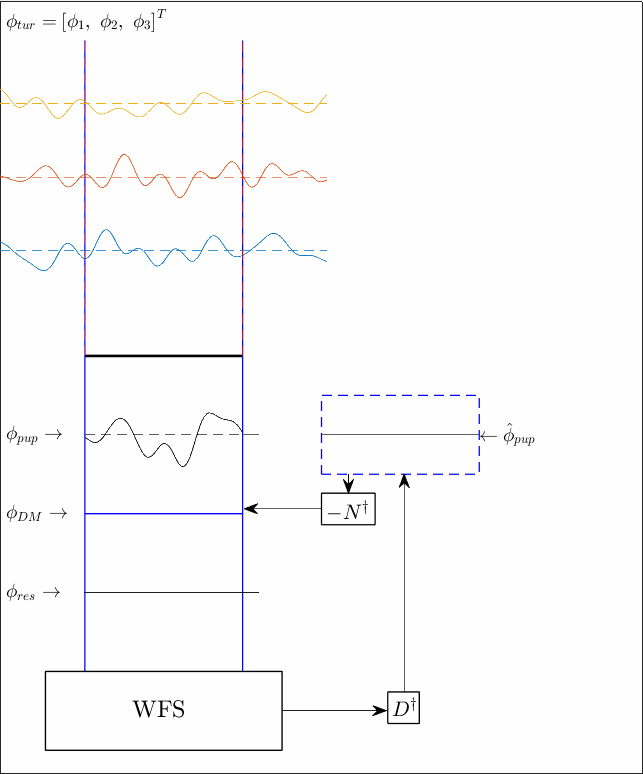 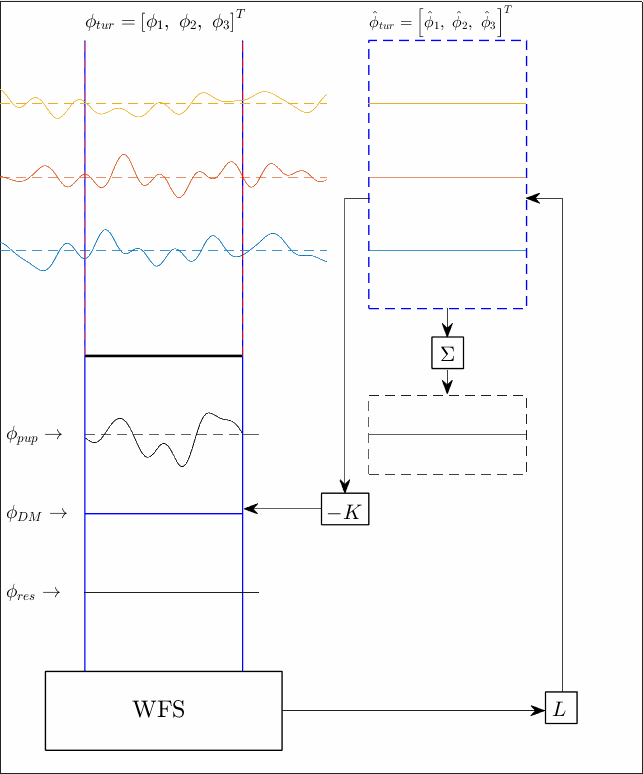 2 Layer Example
Preliminary Results in YAO
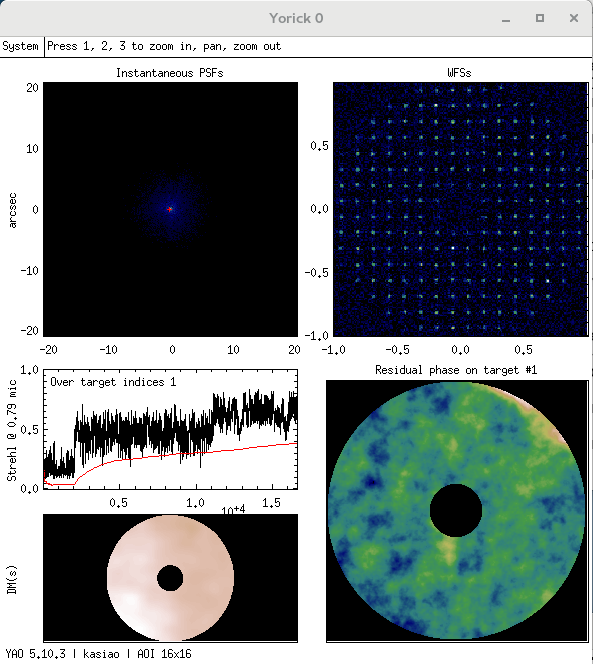 3 layers of turbulence (30,50,70)m/s same direction (SSA).
17x17x3 phase estimates (in RTC), 
17x17 DM,
16x16 WFS.
Predictive SCAO
Integrator
No control
Still work to do
Non-Predictive MCAO
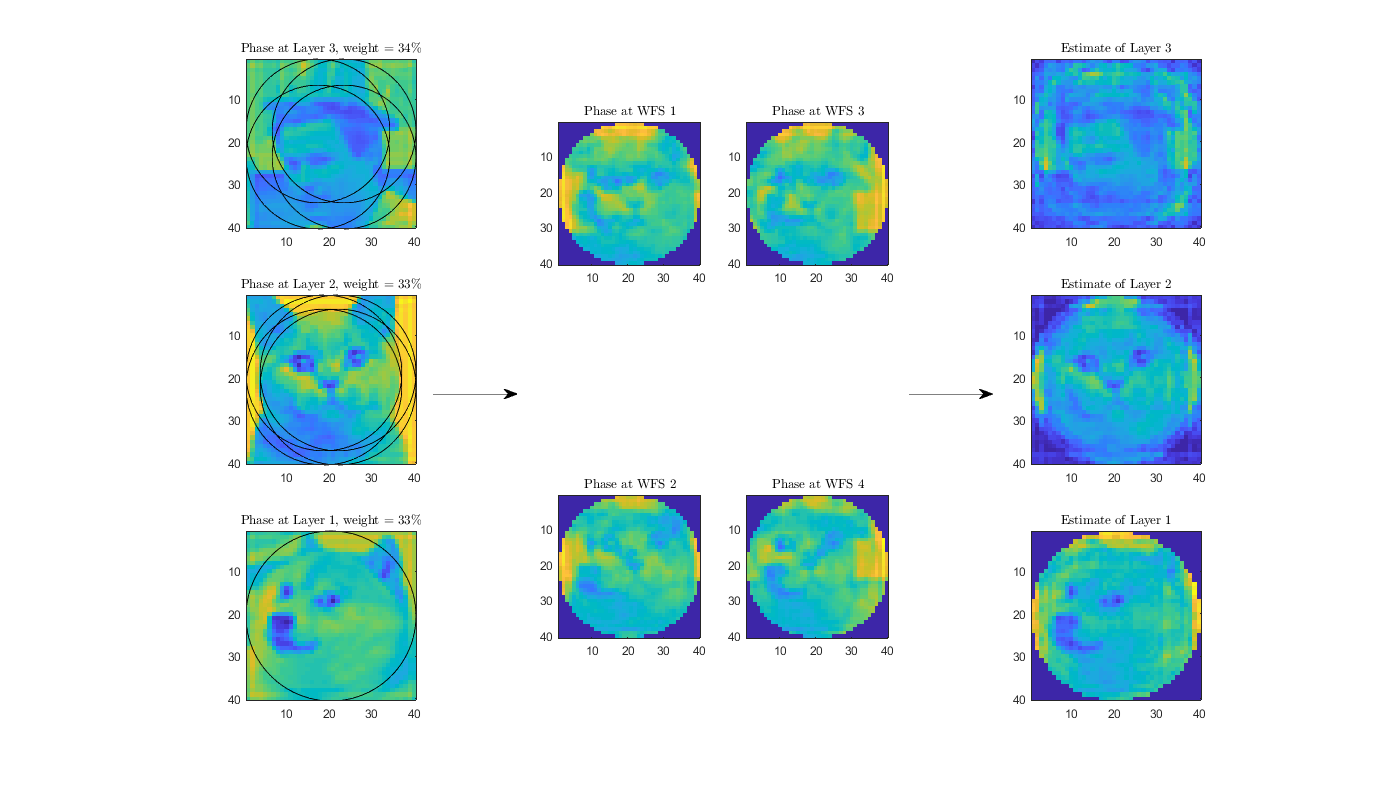 Use geometry of multiple WFS to design a tomographic reconstructor, which takes WFS measurements and produces phase estimates for the atmosphere.
The innovation is integrated in closed loop, and then projected to the altitudes of the DMs (not shown here)
Non-predictive MCAO (continued)
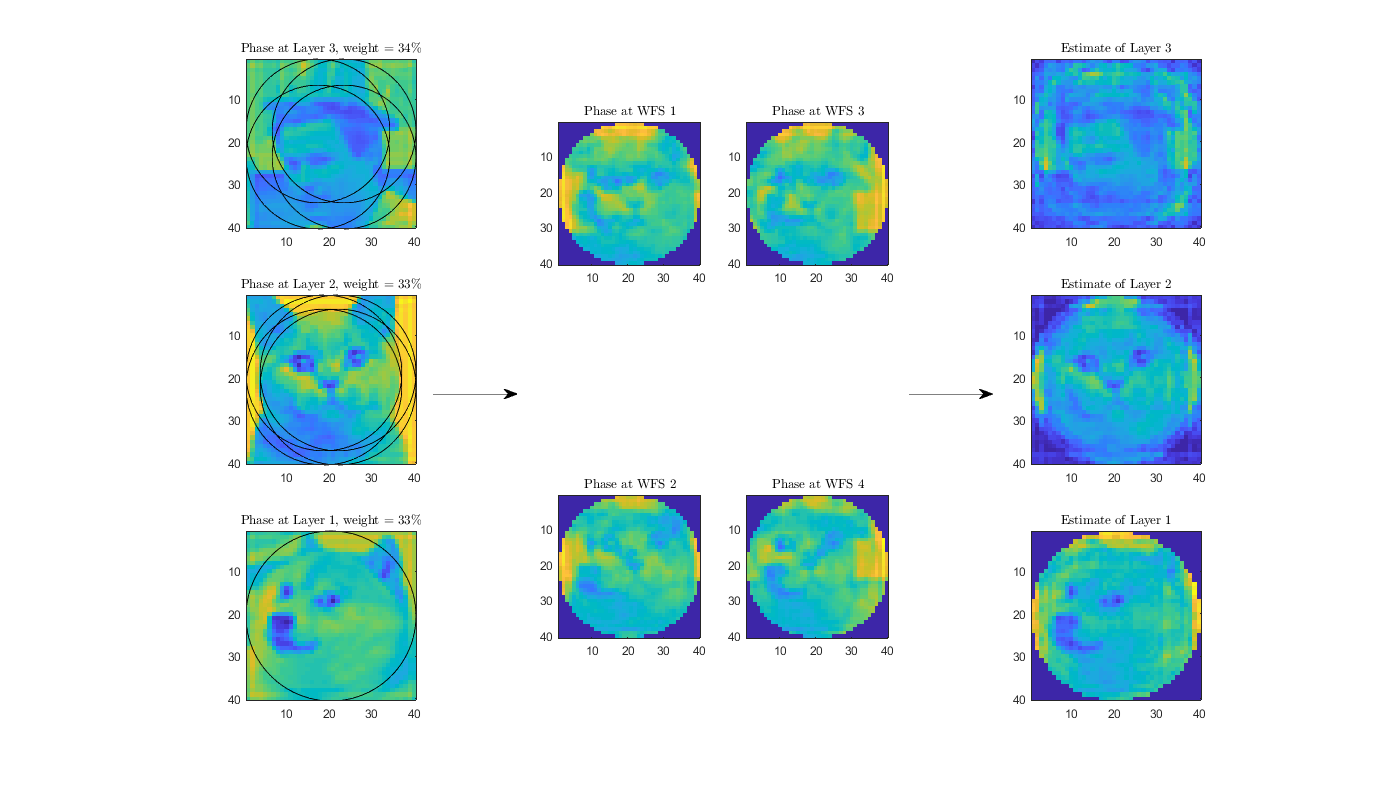 Predictive MCAO
But at what cost?!
L5
Example case:
4 x 40x40 WFS’s
5 x 40x40 Layers (estimated states in RTC)
3 x 40x40 DM’s
1kHz AO Loop
	Online computational demand:
	Non-Predictive:  ~179 GFLOPS
	Predictive: 		~204 GFLOPS
L4
L3
L2
L1
PUPIL
DM1
DM2
DM3
WFS4
WFS1
WFS3
WFS2
Boundary Considerations
At some computational cost, we can lift the shift invariance requirement.
Treat border discontinuities as “integrator model” rather than predictive.
Same for spiders and other pupil discontinuities.
Problem. Defining the “weird bits” of the meta-pupils sounds boring and time-consuming.
Solution…
We can generalise it!
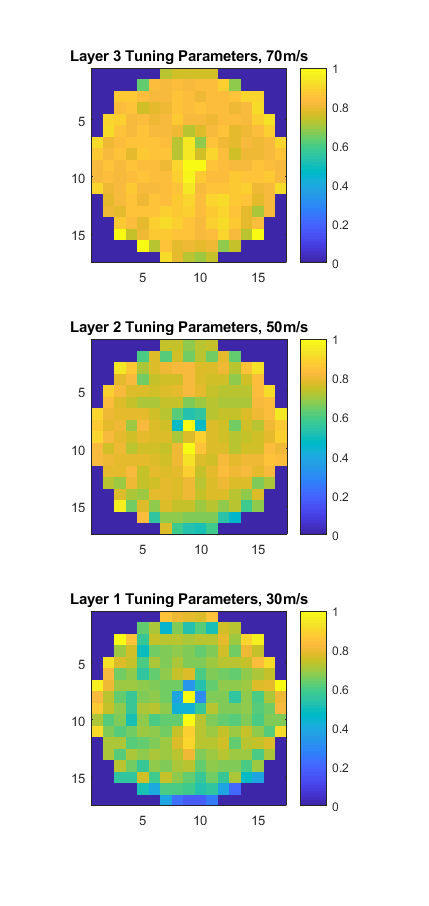 Questions?